Pre-delivery learning for staff
Pre-delivery learning for staff
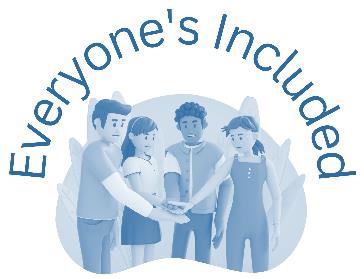 This is a professional learning resource designed to go through some of the psychology and research behind the Everyone’s Included lessons.

This is designed as an independent learning tool, with auditory guidance on each slide. A transcript for this professional learning resource is also provided.

Please click on the speaker on each slide to play the audio.
Photo of children co-operating
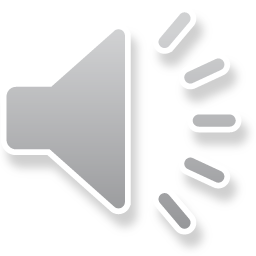 Content
Content

What is a bystander?
Bystander theory
Kitty’s story
Diffusion of responsibility
Pluralistic ignorance
Stages of bystander Intervention
Moral disengagement
Self-efficacy
Neuroimaging
Role Models
Recent research
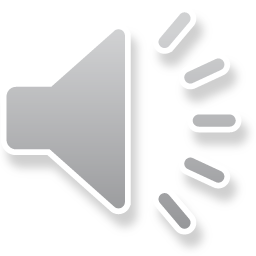 What is a bystander?
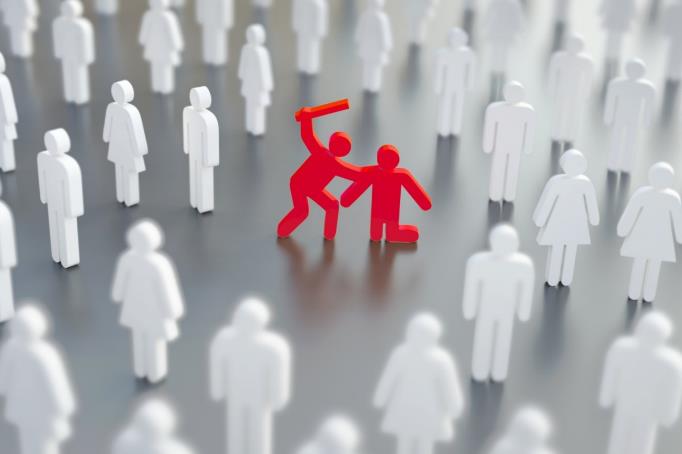 A bystander is anyone who sees, hears or has knowledge of an incident, but is not directly involved.
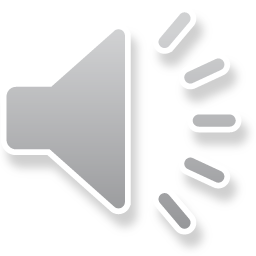 Bystander theory
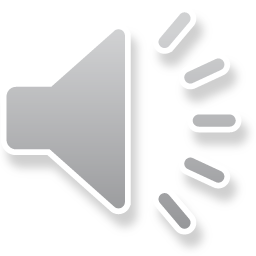 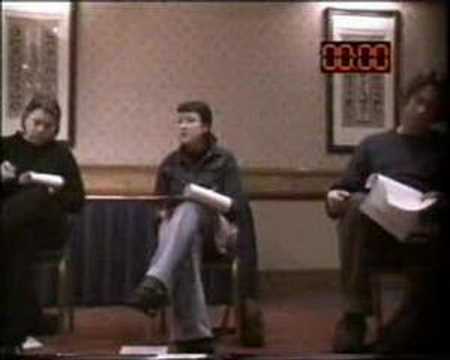 Bystander experiments
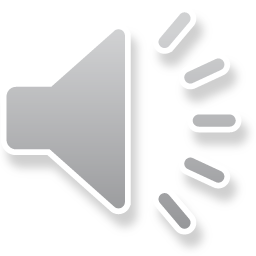 Diffusion of responsibility
Diffusion of Responsibility 
(also known as the Bystander Effect)
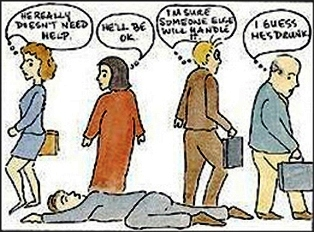 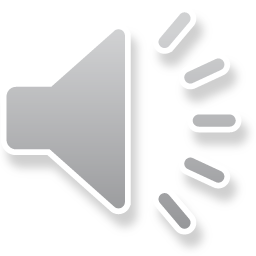 Pluralistic Ignorance
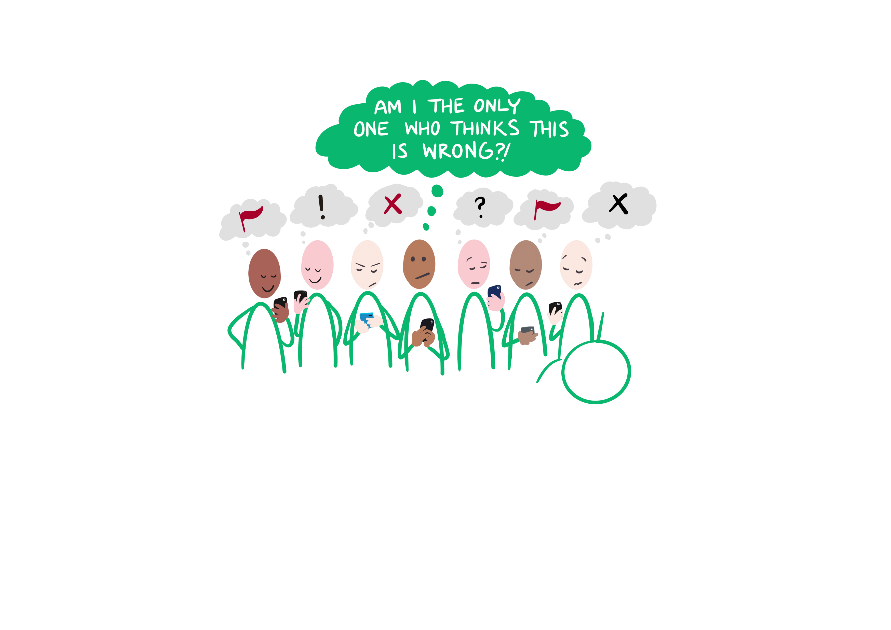 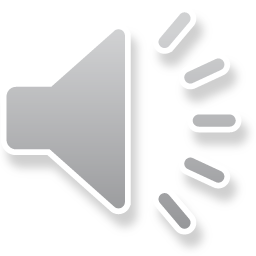 ‘Ladybook’ cover
Stages necessary for Bystander Intervention
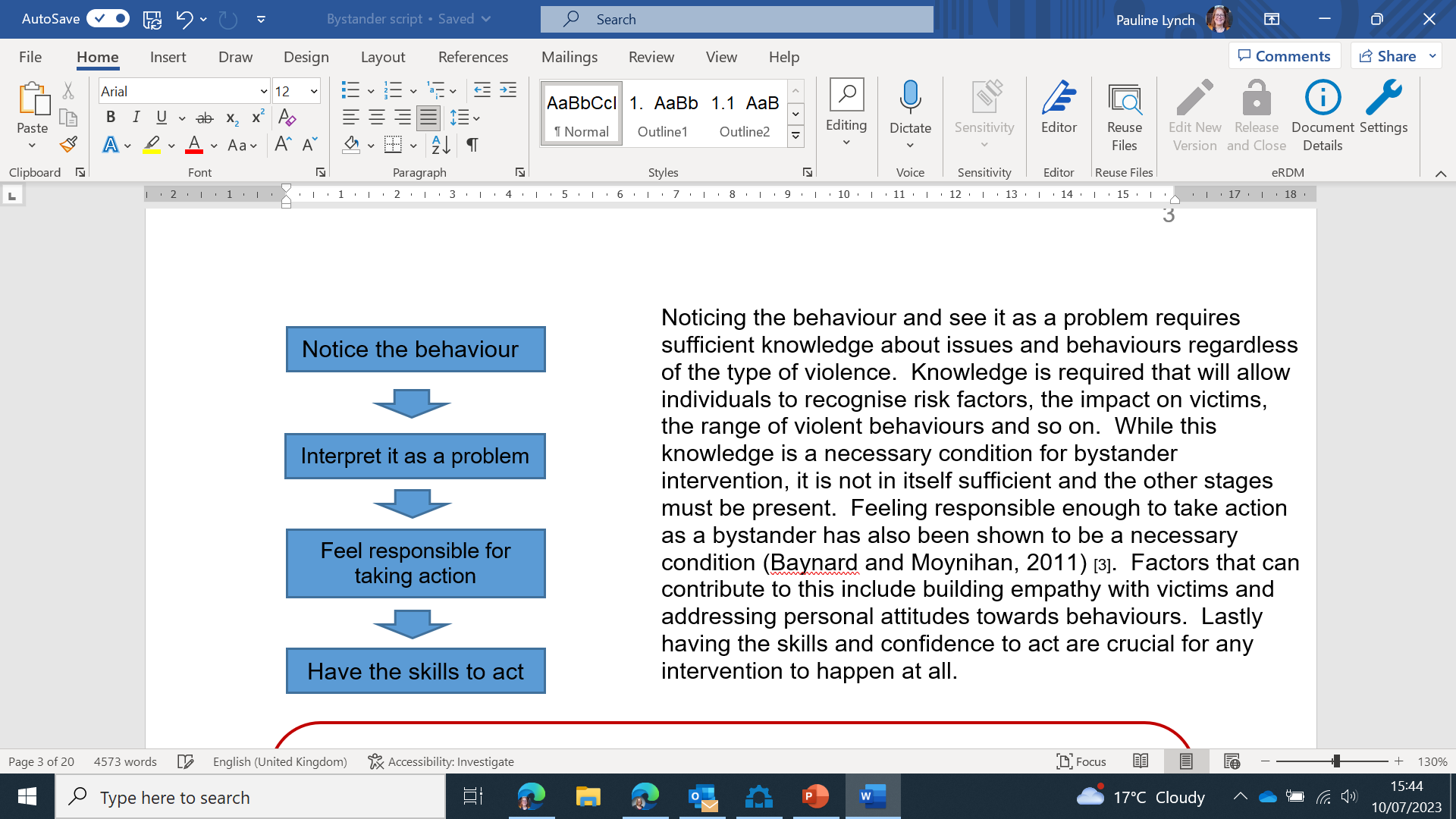 Stages necessary for Bystander Intervention
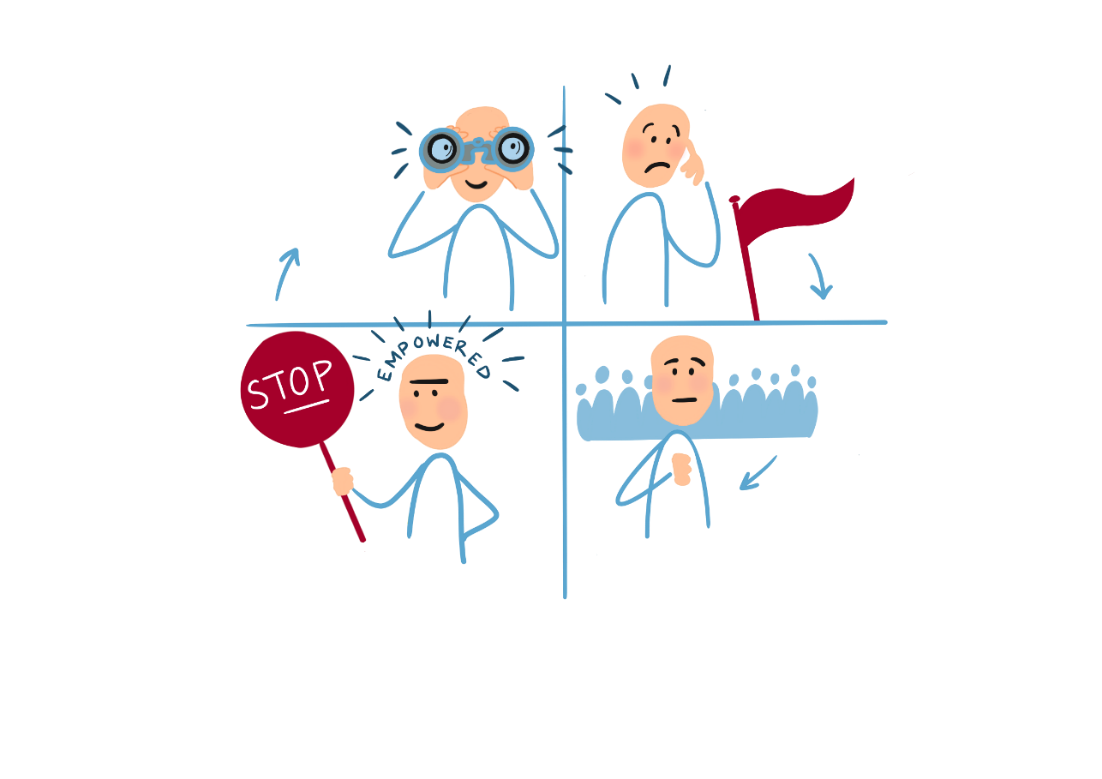 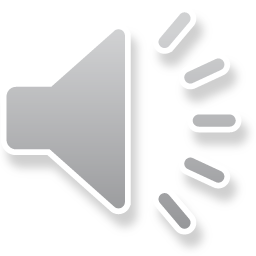 Moral Disengagement
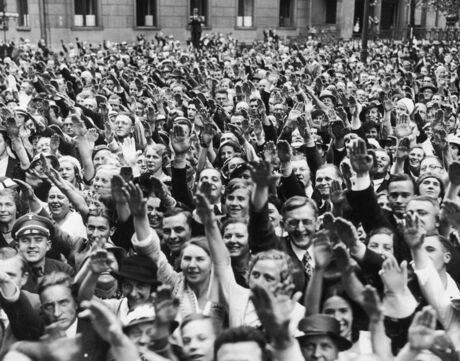 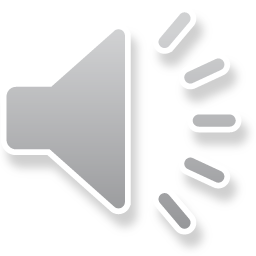 Facing History and ourselves
Efficacy
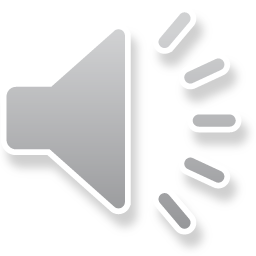 [Speaker Notes: Get non watermarked version]
Neuroimaging
Neuroimaging
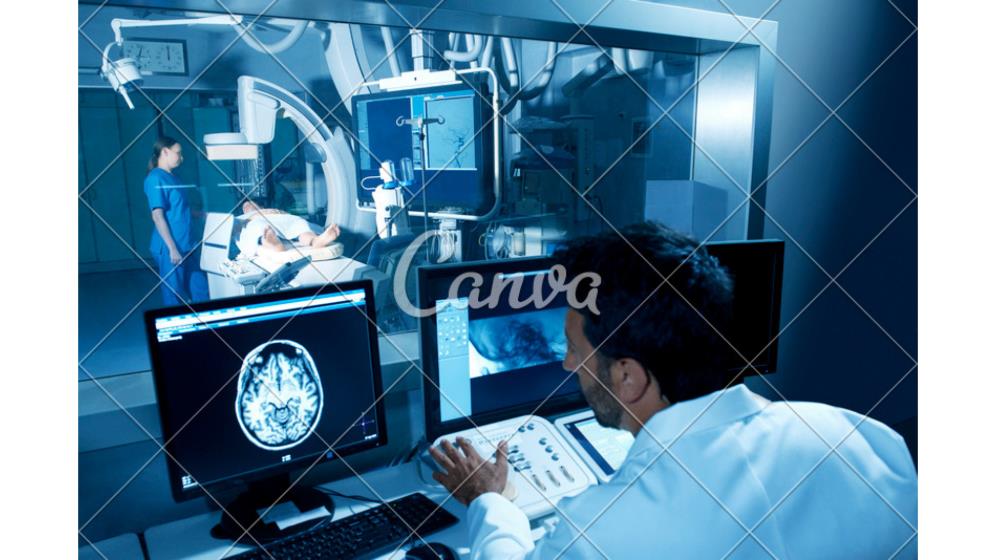 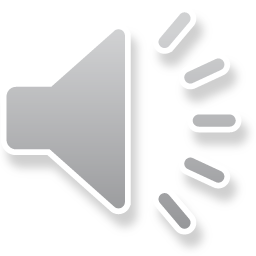 Role models
Role models
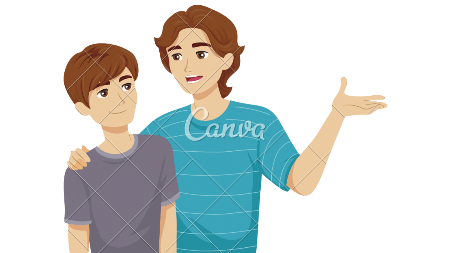 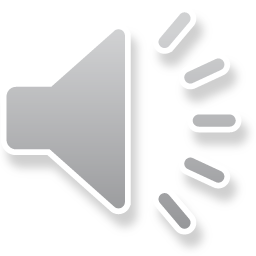 [Speaker Notes: Search teenager helping people]
Recent research
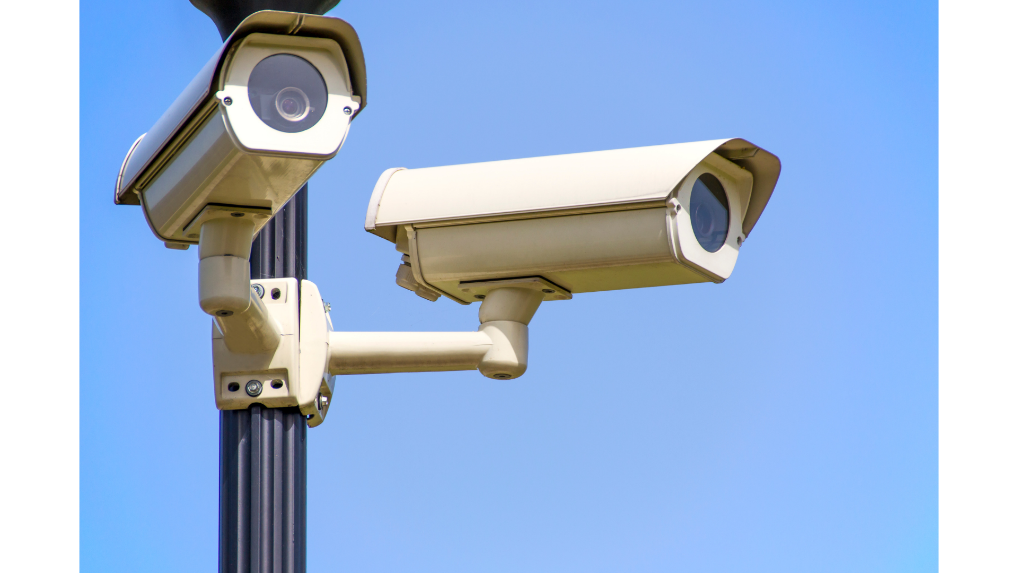 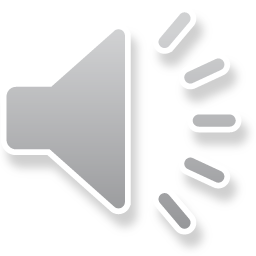